True Connections
Tips & Tricks to Know Each Student
Activities that stimulate Creative, introspective and aspirational sharing
Activity Examples
Creative - Introspective - Aspiration
Personal Flags 
Personal Shields
SMART Goals
Personal Flag Activity
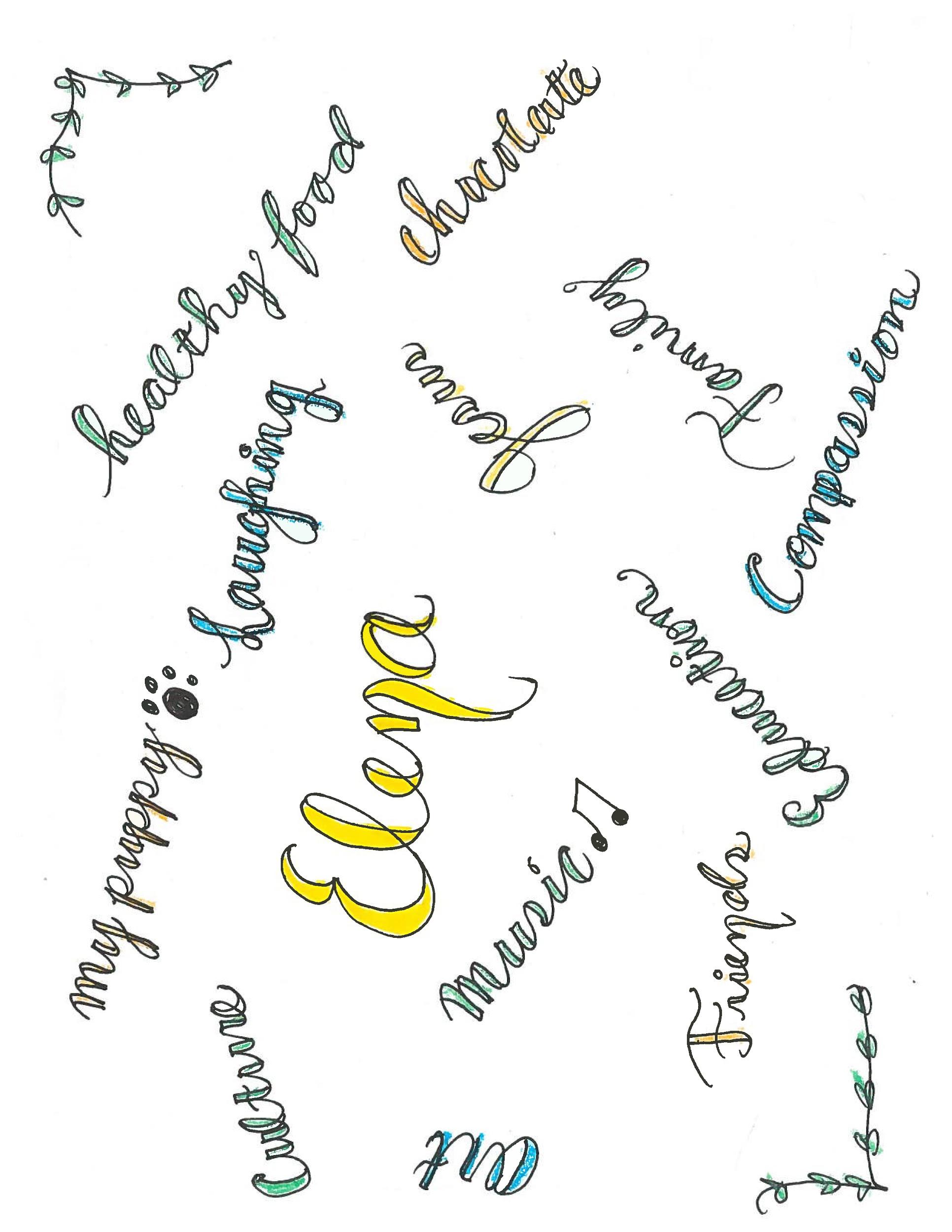 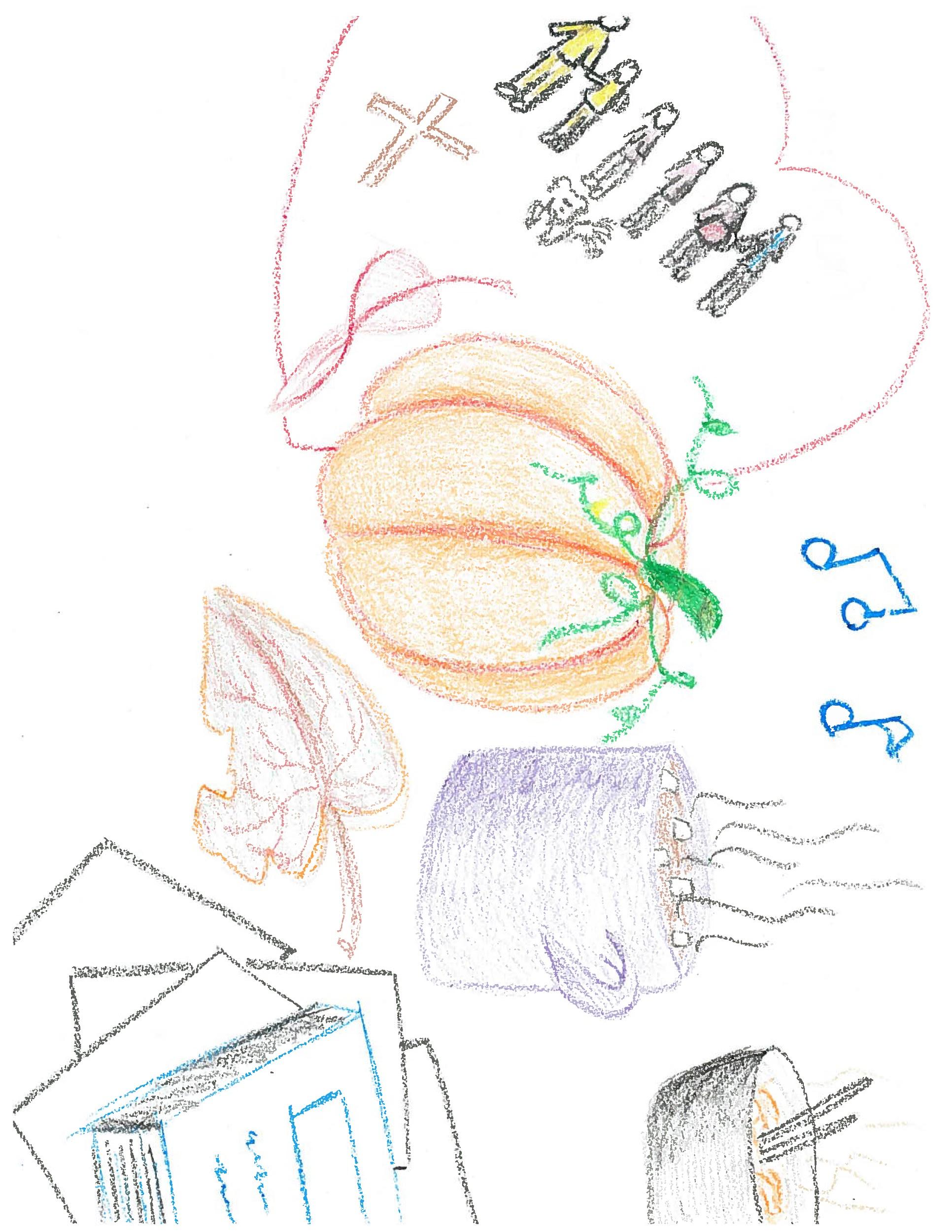 Things to Note
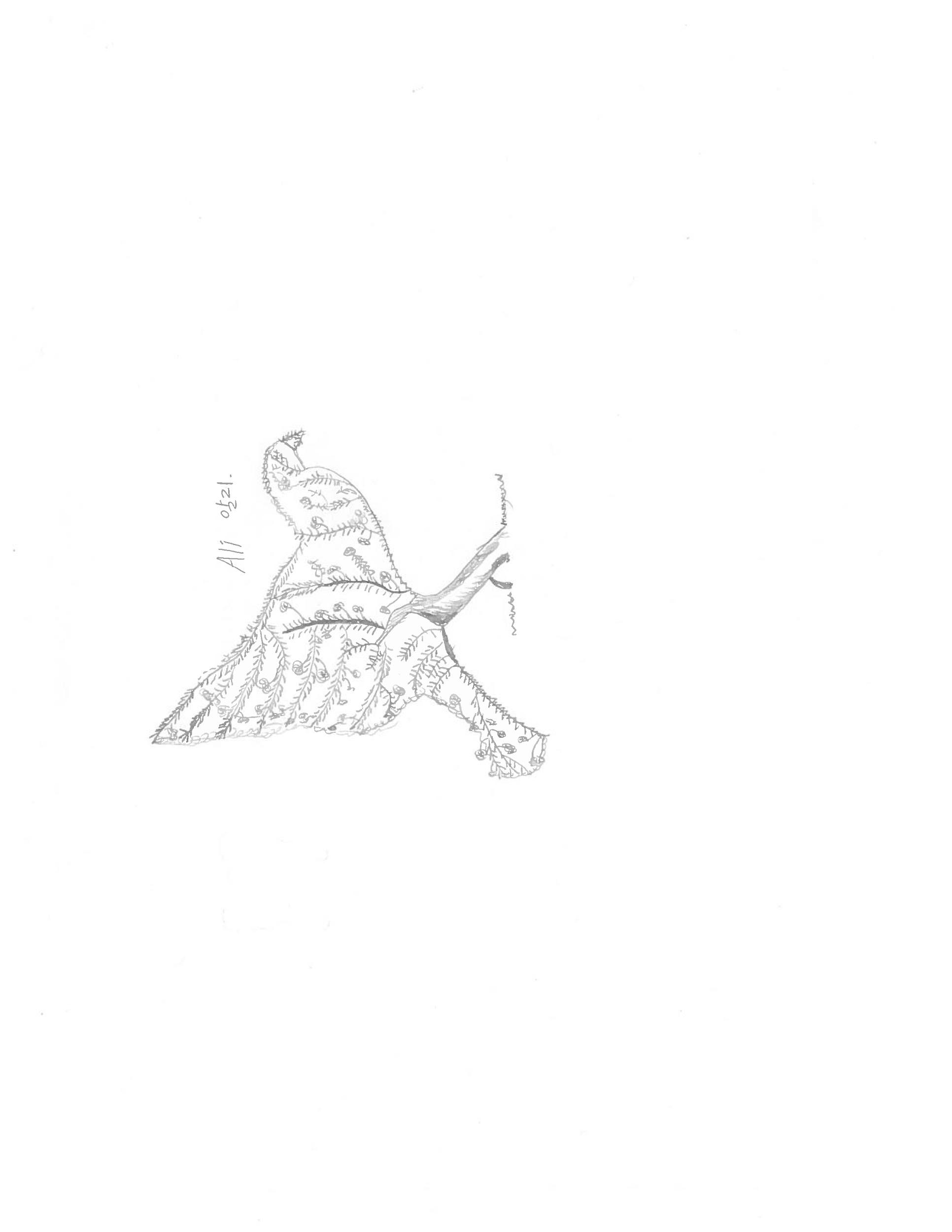 This is a creative activity, with open interpretations
Recommend doing it in class. You can collect the art and use in one-on-ones.
Great way for students to learn about other students. Build community in class.
Always acknowledge and thank everyone who shares.
Share your own.
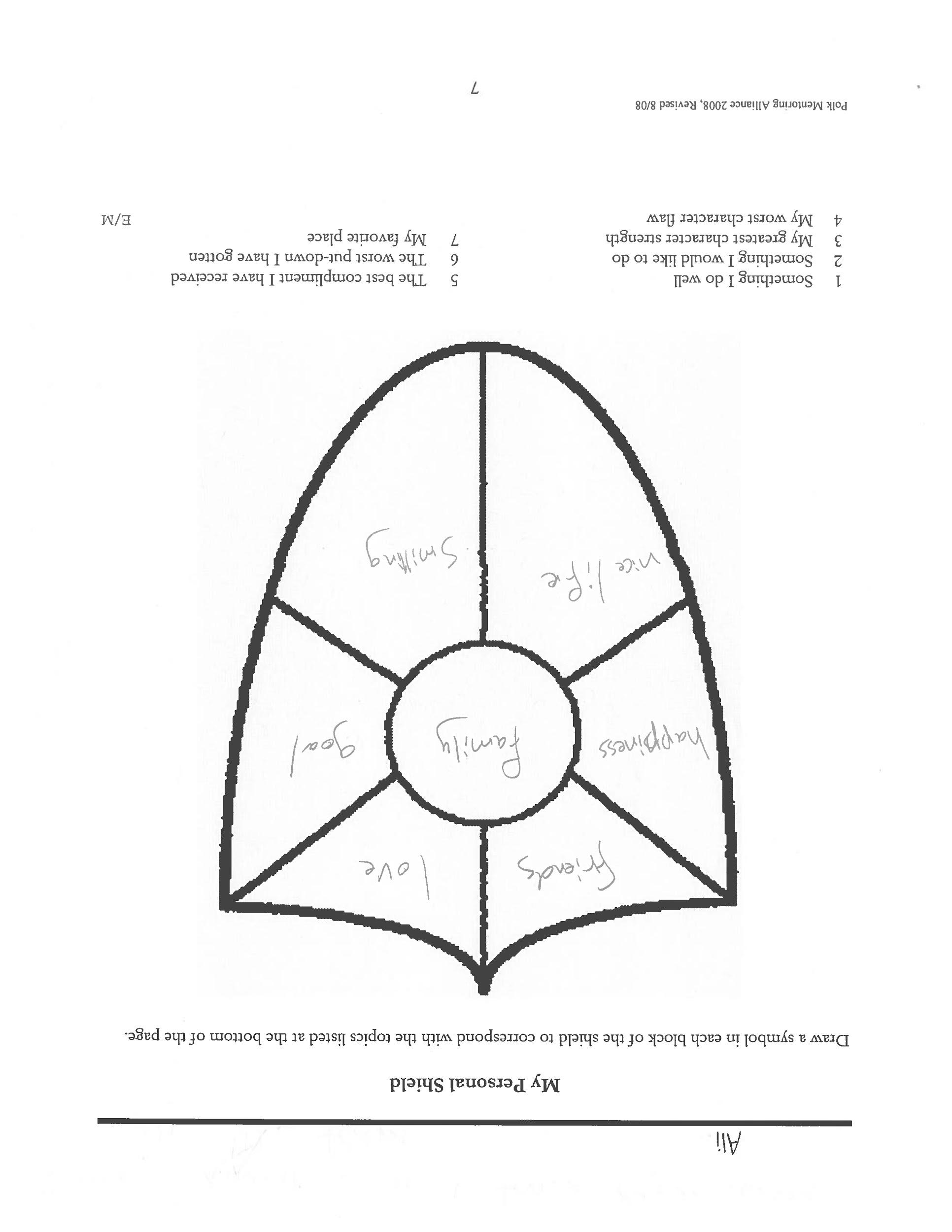 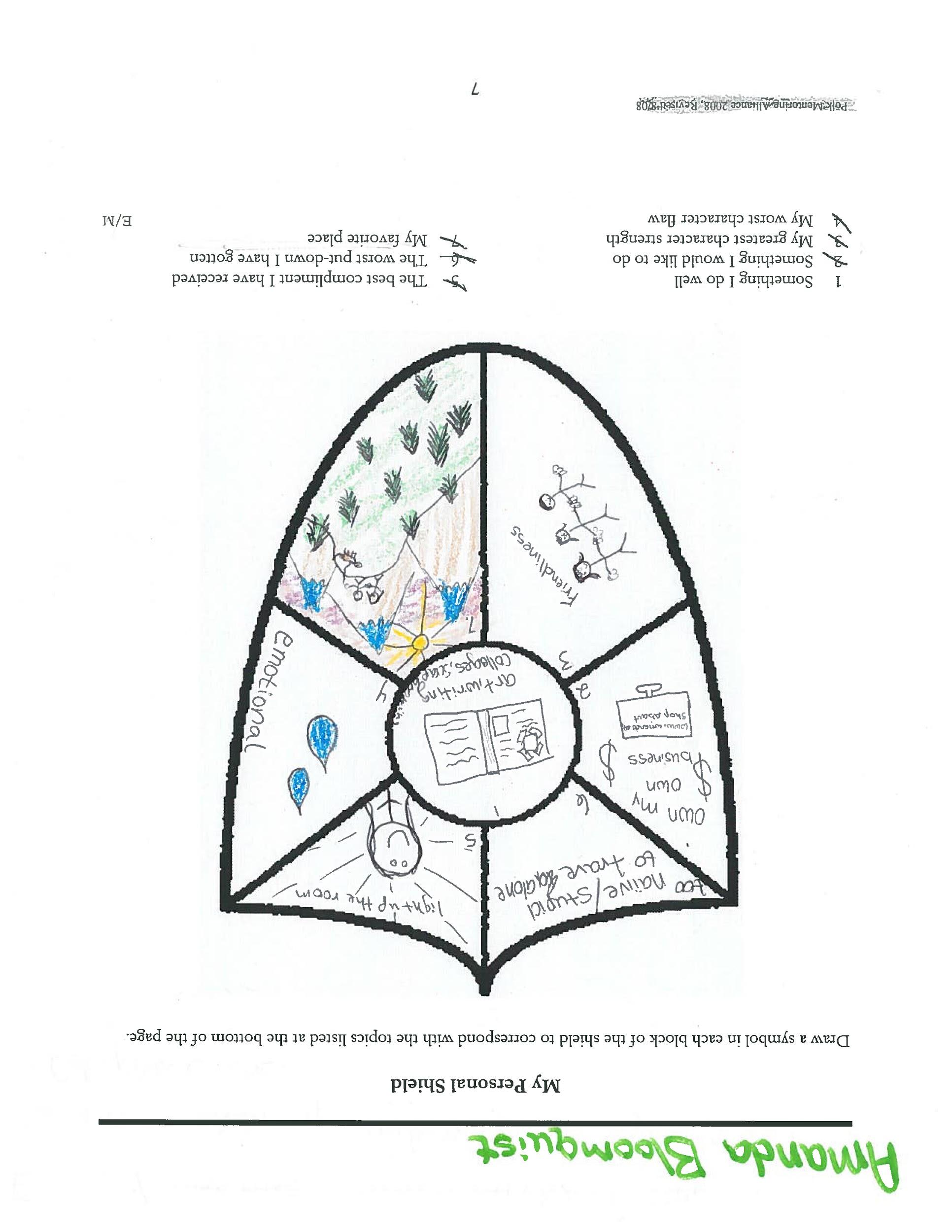 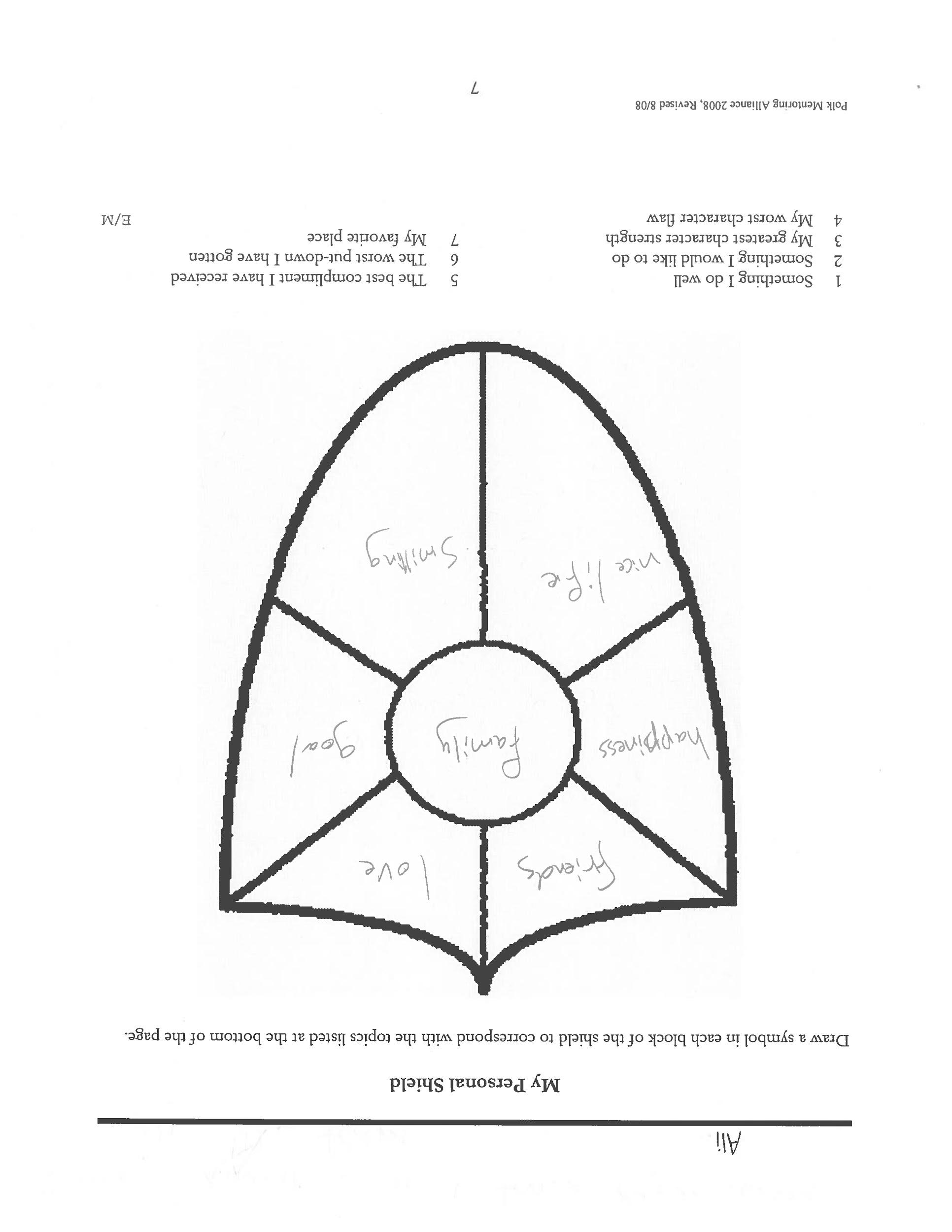 Personal Shields
Things to Note
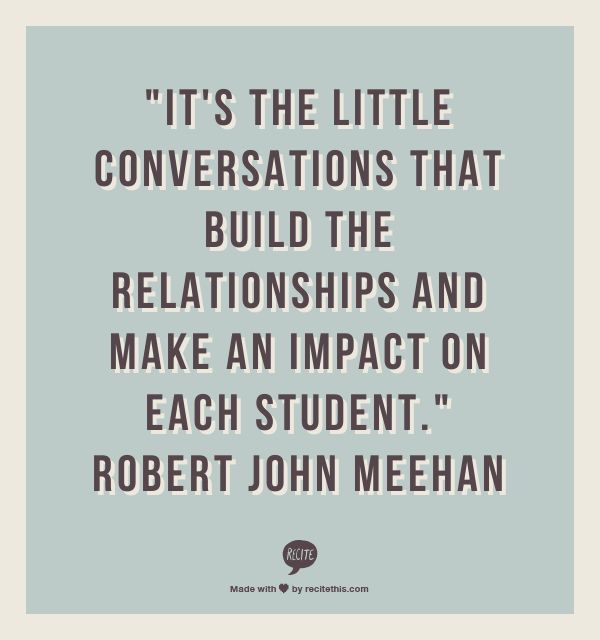 You can customize your questions.
Always acknowledge and thank them who shares.
Make sure they number their answers/drawings with question.
Keep a copy for records if it helps you.
SMART Goals
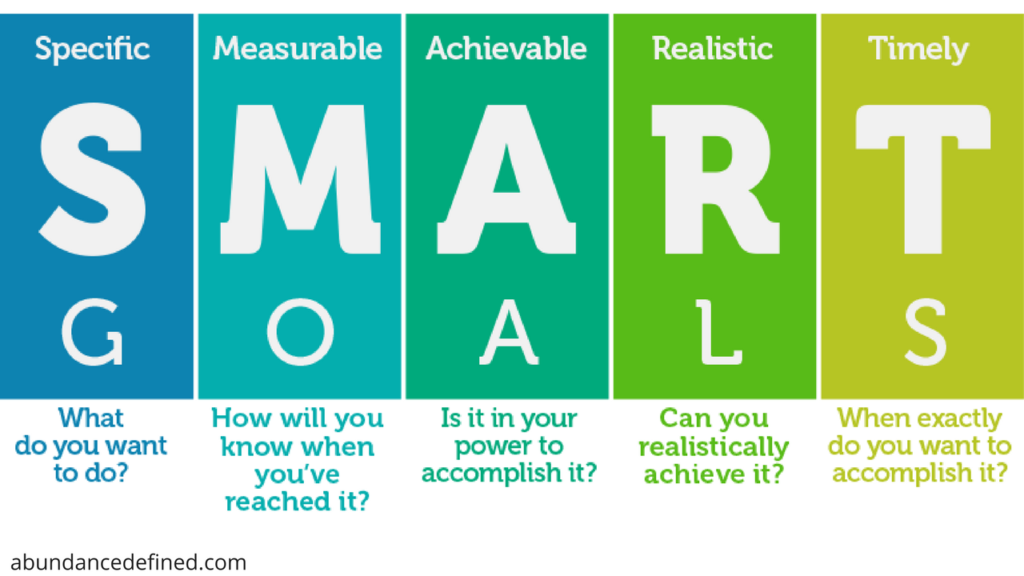 Things to Note
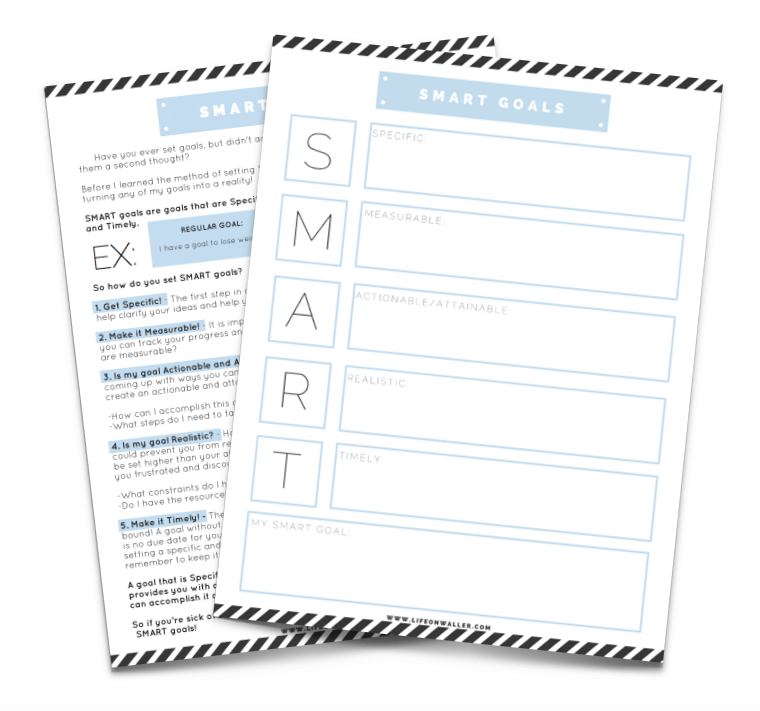 Customize the theme of the goals, is this for a class goal, personal goal, career goal?
Always acknowledge and thank them who shares.
There is a ton of worksheets and resources online for SMART Goals, use them! 
Keep a copy for records if it helps you.
2. Be prepared, structured and take notes
Tips & Tricks
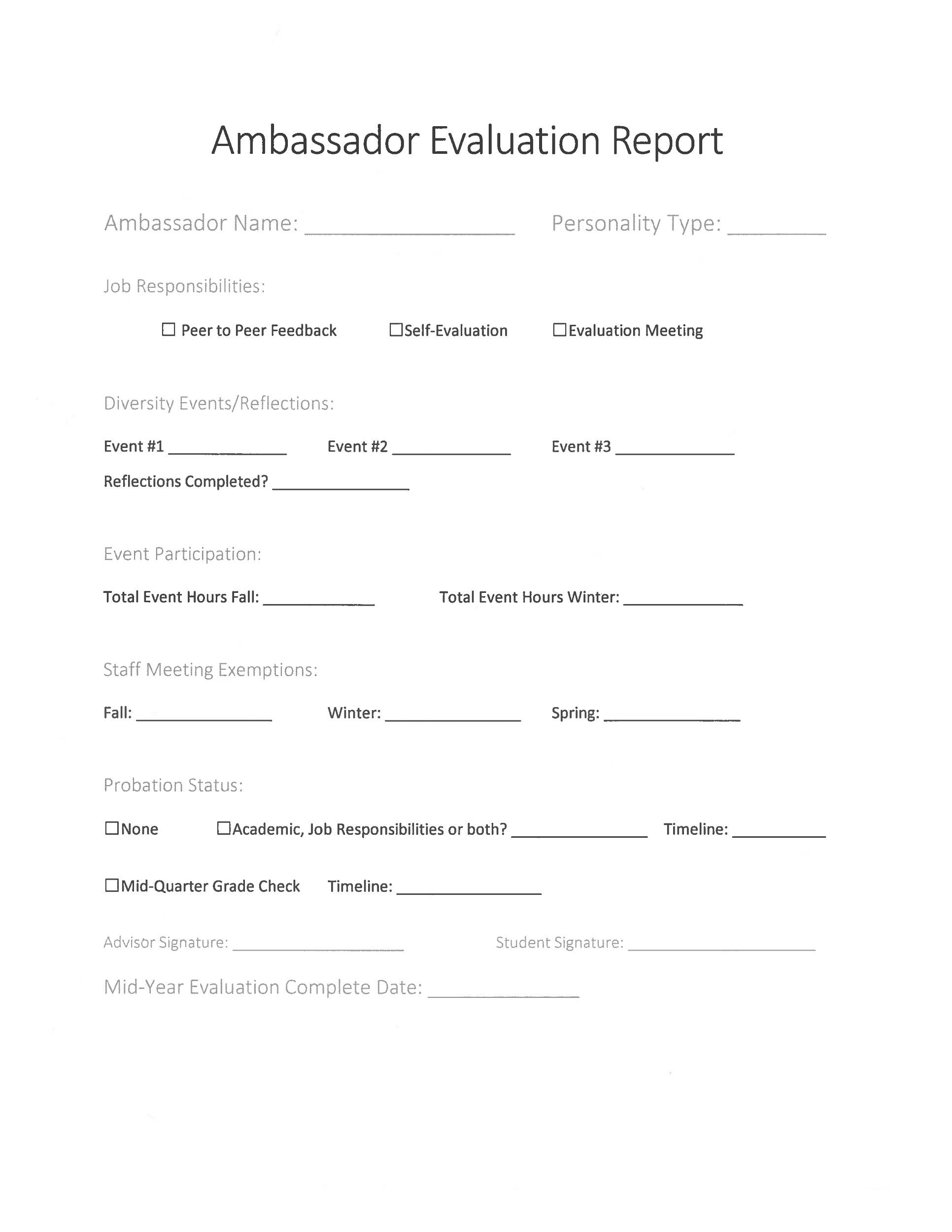 DO: Know who are meeting with, what the structure of your one-on-ones looks like.

Don’t: Double book yourself or take hallway questions during your one-on-one. Show the student their time matters to you.
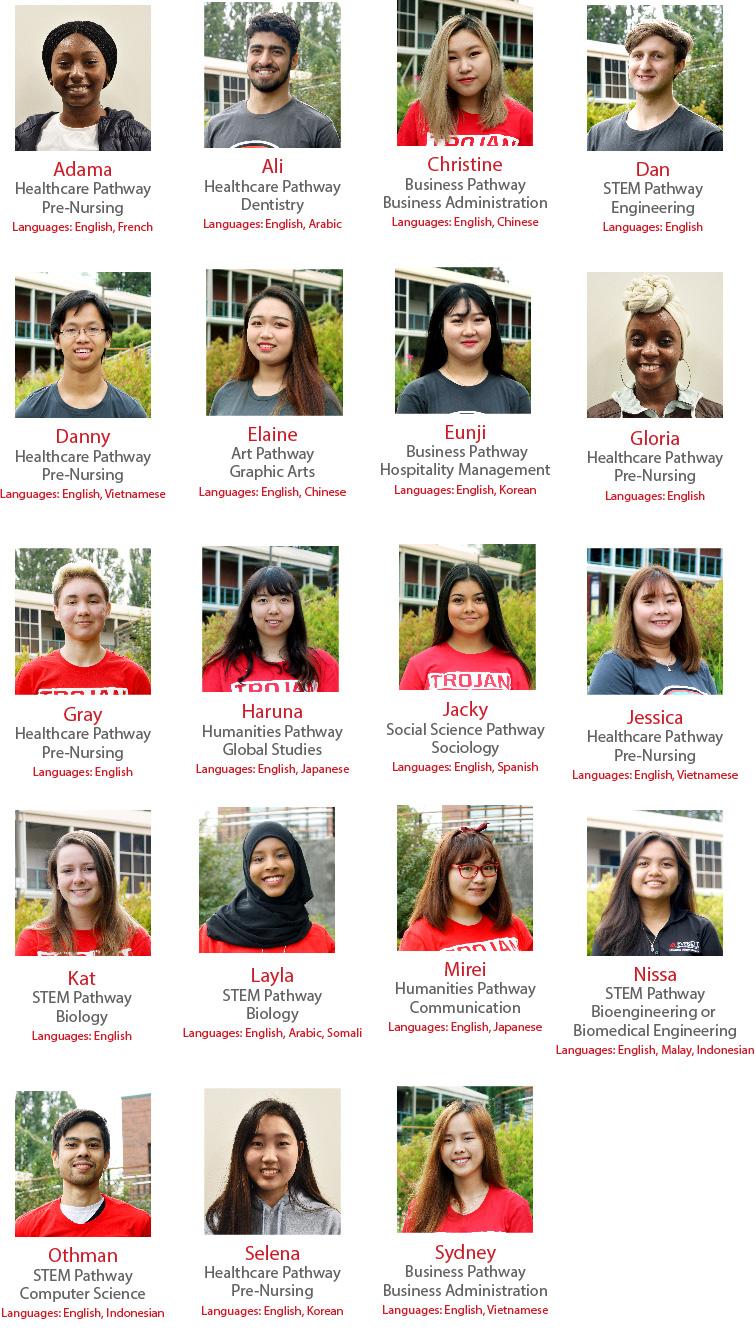 Tips & Tricks
DO: Keep notes. Student names, canvas photo, pathway, personality type.


#1 thing to remember about “remembering” 
is that we will forget. 
Keep notes!
Tips & Tricks
DO: Keep track. I use a spreadsheet but use whatever tools you can.
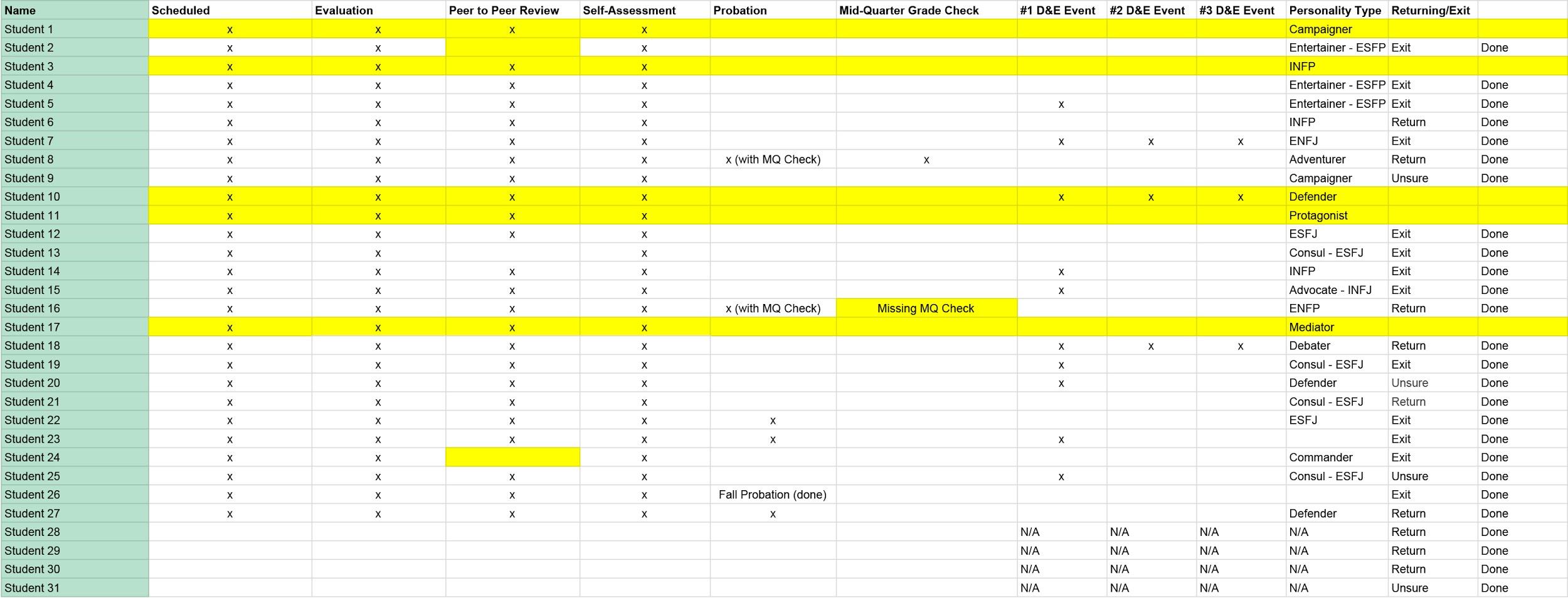 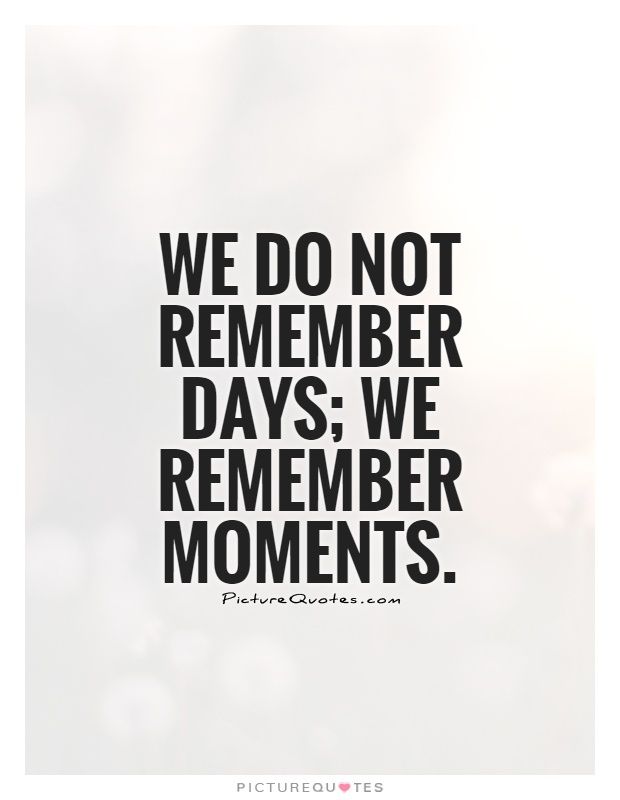 Thank you!